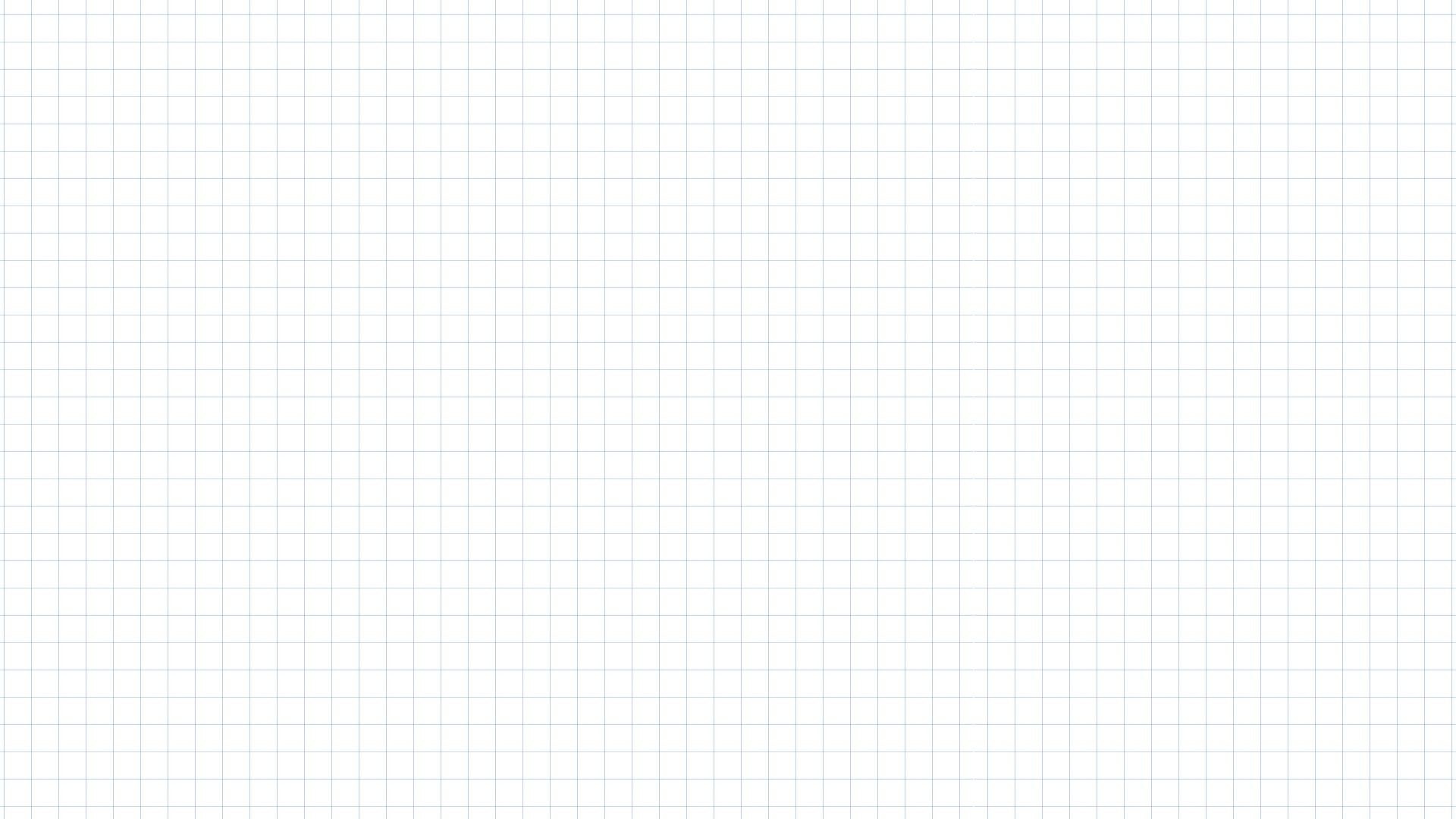 Thứ Ba ngày 6 tháng 5 năm 2025
TǨn
Luyện tập
CHỦ ĐỀ 14
ÔN TẬP CUỐI NĂM
BÀI 69
ÔN TẬP PHÉP CỘNG, PHÉP TRỪ
TRONG PHẠM VI 100
Bài 1: Đ, S ?
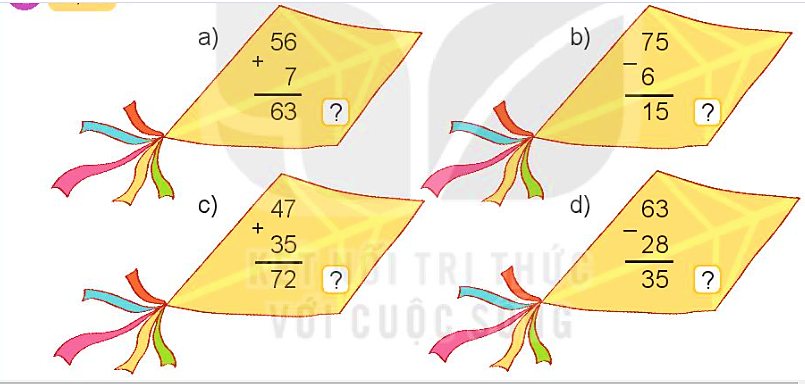 S
Đ
Đ
S
Bài 2: Đặt tính rồi tính.
a)
0
9
8
3
9
4
92 – 84
37 + 53
53 – 26
45 + 49
28 + 55
61 – 18
b)
28
55
45
49
37
53
61
18
53
26
92
84
+
+
+
–
–
–
3
4
2
7
8
Bài 3: Trong các phép tính dưới đây, phép tính nào có kết quả bé nhất, phép tính nào có kết quả lớn nhất?
75
70
77
80
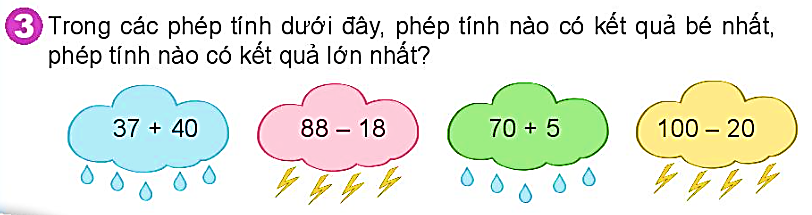 100 – 20
70 + 5
88 – 18
37 + 40
Lớn nhất
Bé nhất
Bài 4: Trong ngày sinh nhật ông:
- Nam hỏi: “Ông ơi, năm nay ông bao nhiêu tuổi ạ?”
- Ông nói: “Cháu tính nhé! Năm nay, bà 58 tuổi, ông hơn bà 5 tuổi.”
Em hãy cùng Nam tính tuổi của ông.
Bài giải
 Số tuổi của ông là:
58 + 5 = 63 (ǇuĔ)
   Đáp số: 63 ǇuĔ
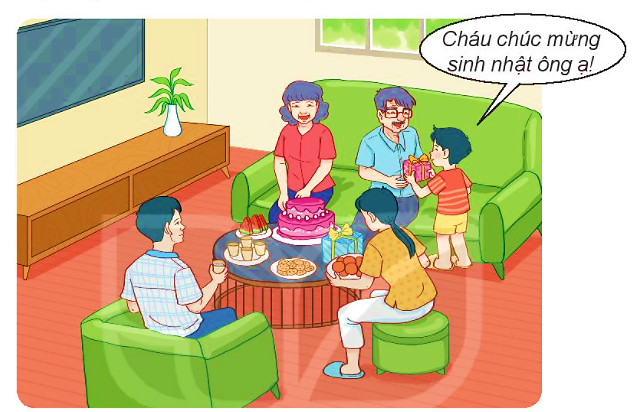  Vậy ông 63 ǇuĔ
Bài 5: Tính.
-
a) 54 + 29 – 8 =
+
83
b) 62 – 38 + 7 =
24
8
7
31
=
=
75
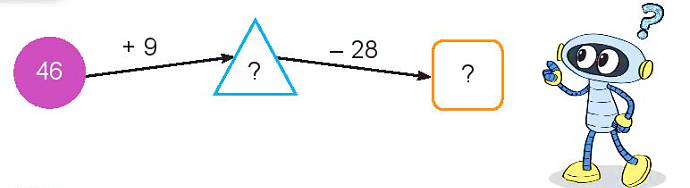 TǨn ( tăng)
Ôn tập
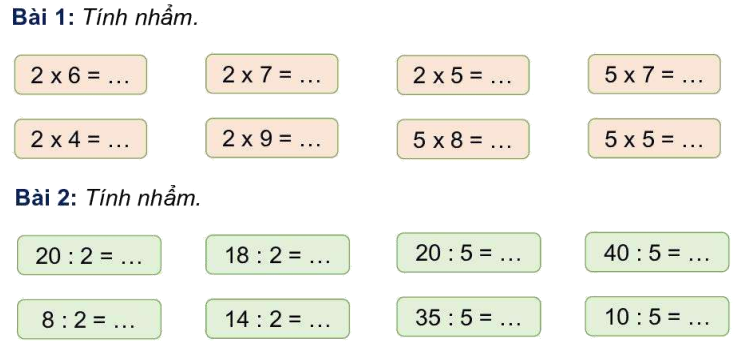 35
14
10
12
18
25
40
8
8
4
9
10
2
7
4
7
Bài 4:.
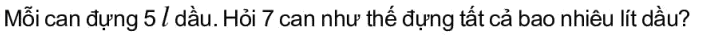 Tóm tắt
1 can: 5l
7 can: … l?
Bài giải.
Bảy can như thế đựng tất cả số lít dầu là: .
5 x 7 = 35 ( lít ).
Đáp số : 35  lít .
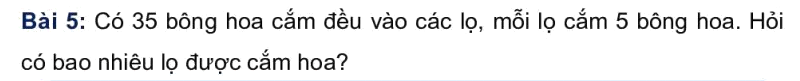 Tóm tắt
5 bông hoa: 1 lọ
35 bông hoa : … lọ?
Bài 3:.
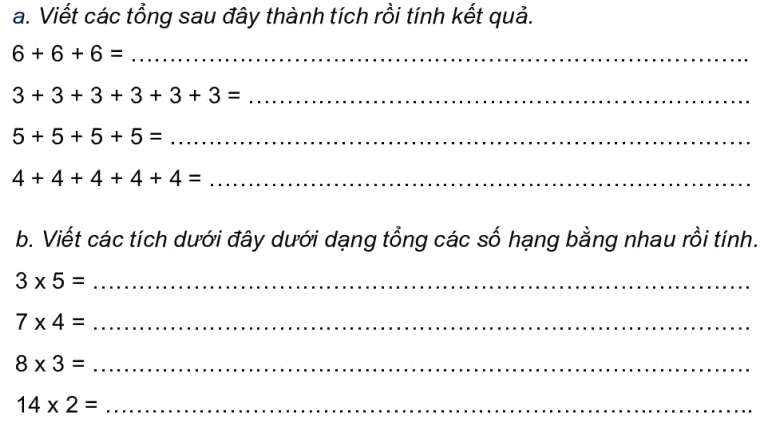 6 x 3 = 18 .
3 x 6 = 18 .
5 x 4 = 20 .
4 x 5 = 20 .
3 + 3 + 3 + 3 + 3.= 15
7 + 7 + 7 + 7 = 28.
8 + 8 + 8 = 24.
14 + 14 = 28.